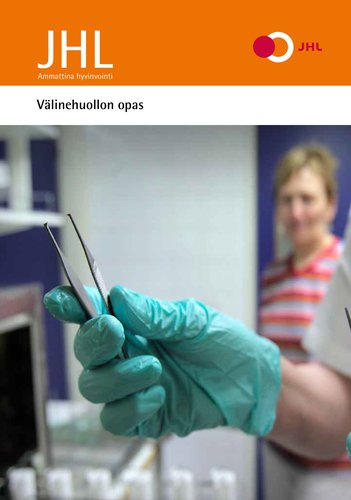 Ammattialaoppaat tukenasi
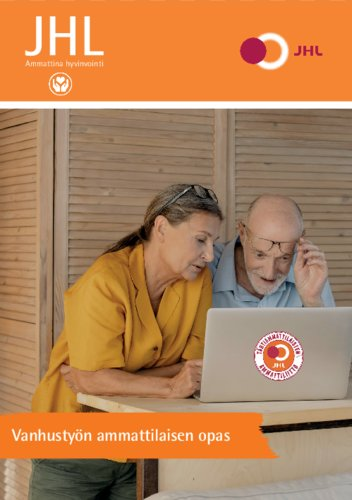 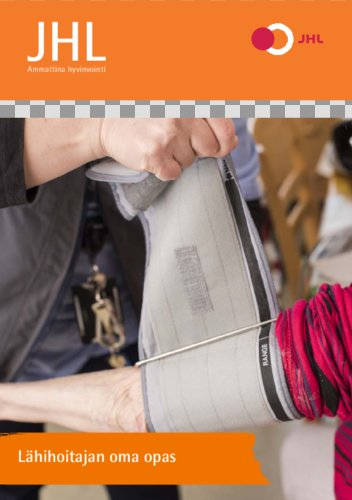 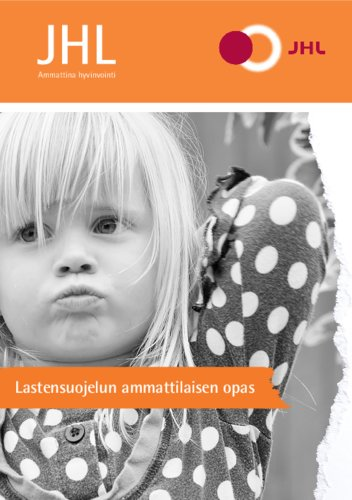 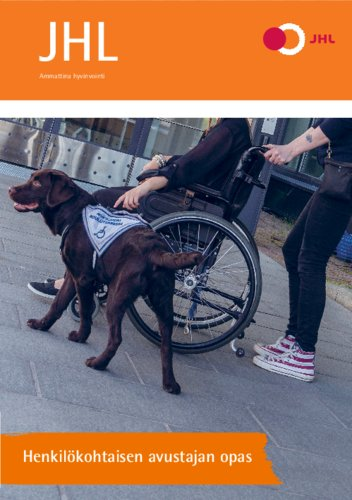 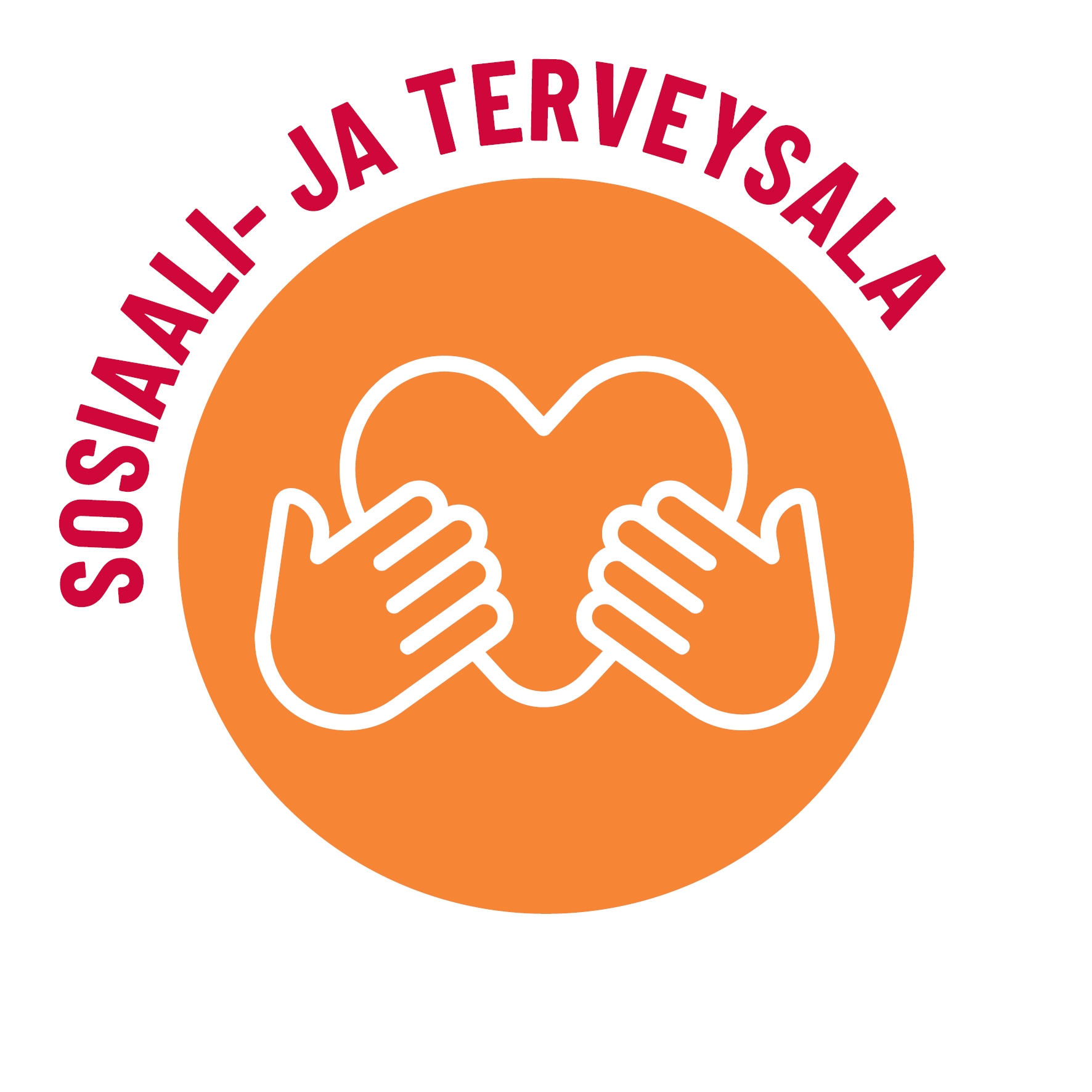 Esimerkki:vanhustyön opas
Sisältö:
Ikäihmisten palveluja ohjaavat lait ja suositukset
Palvelut ikääntyneille
Koulutuspolut vanhustyöhön
Ammatillisuus
Palvelussuhteen ehdot
Työhyvinvointi
Liiton asiat
Osaajana-esitteet sotessa
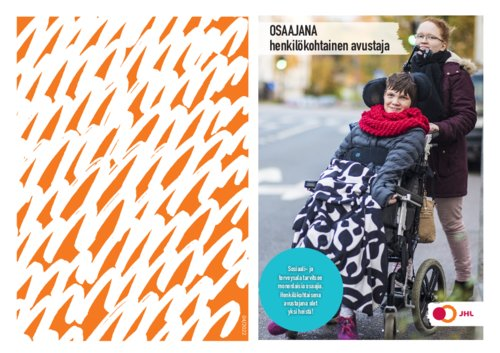 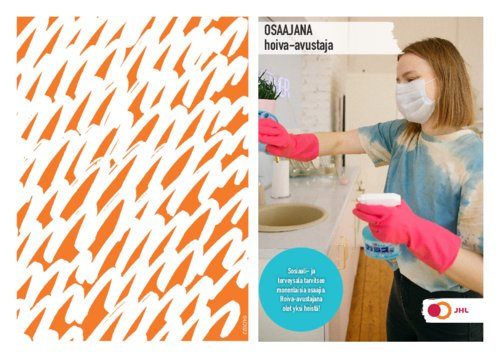 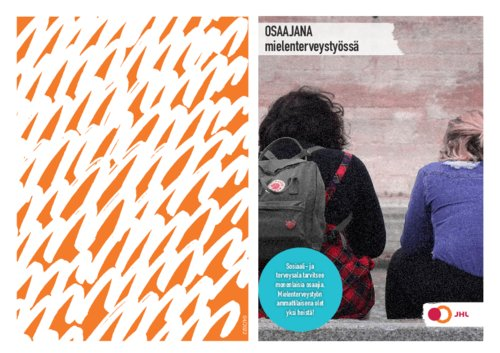 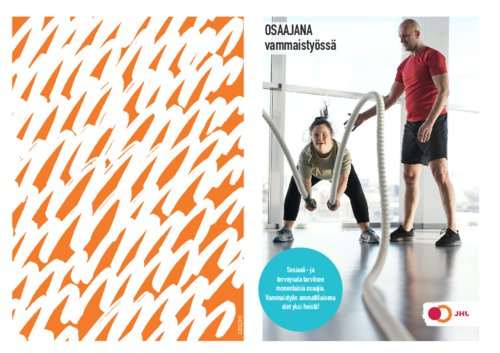 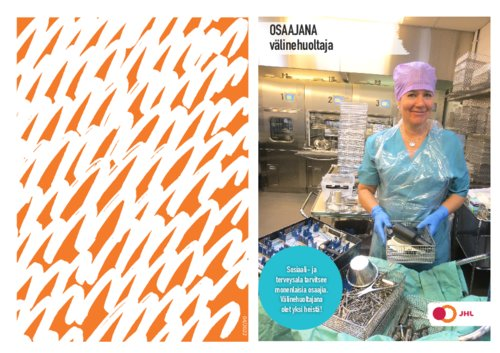 YLEISESITE AMMATTIALOISTA
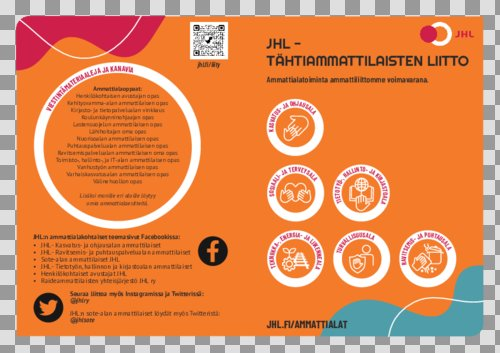 [Speaker Notes: YLEISDIA Ammatista/ ammattialasta]
SISÄLTÖ
EI PALVELUITA ILMAN TUKIPALVELUITA ... 5
TUKIPALVELUT KRIISISSÄ JA NORMAALIOLOISSA ... 6
TERVEYDEN JA TURVALLISUUDEN TAE ... 8
ESIMERKKEJÄ TUKIPALVELUISTA ... 10
Arkistopalvelut ... 10
Aula- ja vahtimestaripalvelut ... 10
ICT-palvelut ... 12
Kiinteistöhuolto ... 12
Laboratorio- ja kuvantamispalvelut ... 13
Logistiikka- ja laitepalvelut ... 14
Puhtauspalvelut ... 15
Ravitsemispalvelut ... 17
Talous- ja henkilöstöhallinto ... 18
Tekstiilihuollon palvelut ... 19
Tekstinkäsittely ja potilashallintoon liittyvät tehtävät ... 20
Välinehuolto ... 21
Yleishallinto ja asiakasmaksupalvelut ... 22
TUKIPALVELUT KANNATTAA PITÄÄ OMISSA KÄSISSÄ ... 23
LÄHTEET ... 25
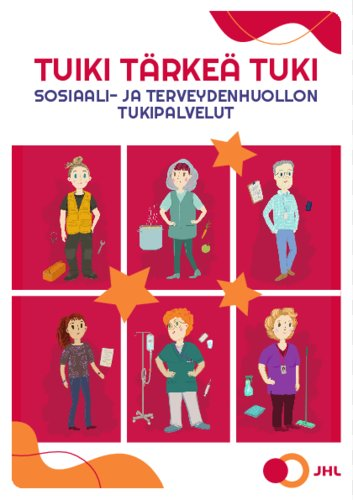